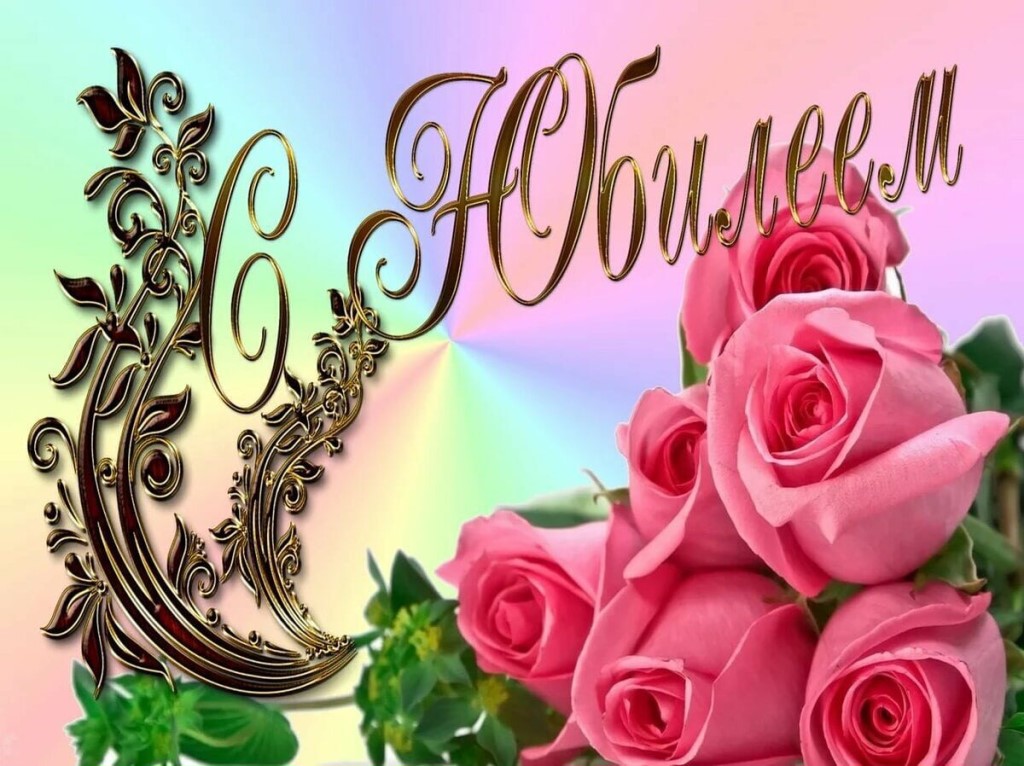 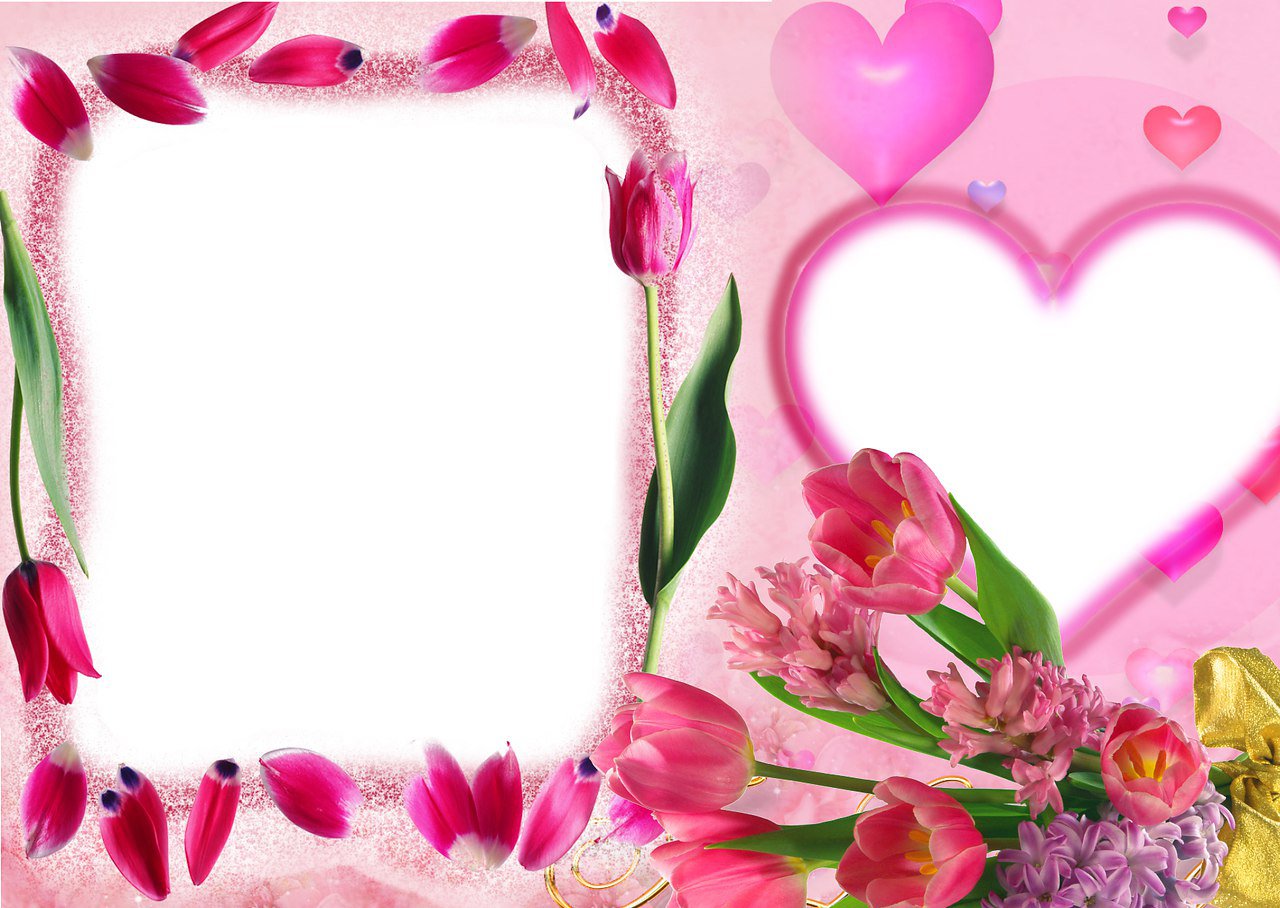 Приятные сердцу моменты
	Поздравление получателей социальных услуг с юбилейными датами рождения - одна из добрых традиций в Центре социального обслуживания граждан пожилого возраста и инвалидов Волгодонского района.  Прекрасный повод  помочь  ощущать пожилым людям праздничную атмосферу, теплоту и внимание близких людей. 
Встречи в непринужденной обстановке  дают людям почтенного возраста возможность послушать красивые  поздравительные пожелания, вспомнить приятные сердцу моменты, поделиться жизненным опытом.
Про получателей услуг хотим сказать одно:
Нам с ними и уютно, и тепло.
И даже, если за окошком непогода,
Здесь теплый, добрый климат год от года.
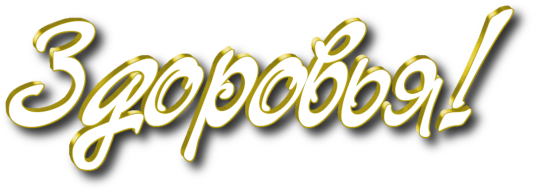 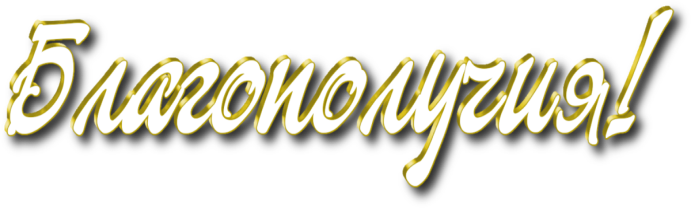 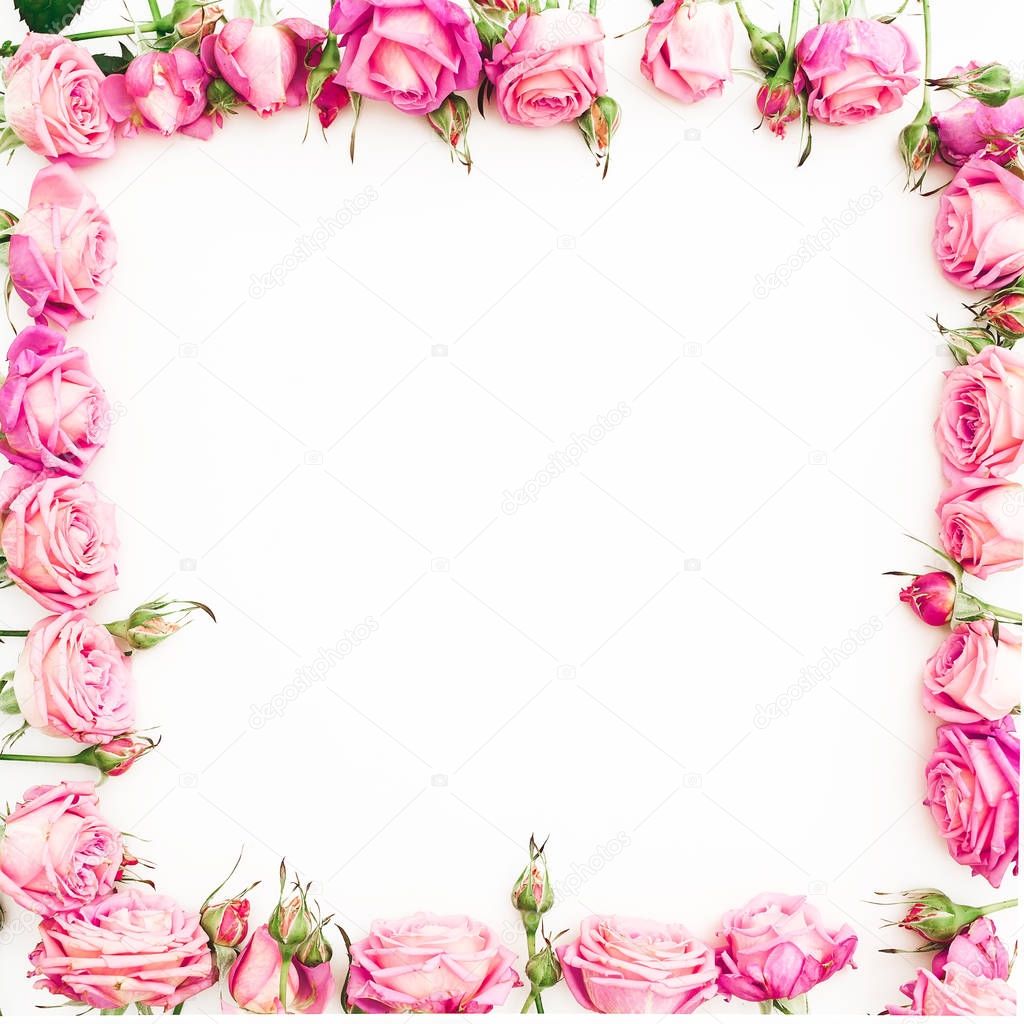 1 января - Дьяконова Галина Александровна
70 лет

1 января - Чеботарева Людмила Ивановна
75 лет

1 января - Тимирязев Александр Аполлонович
85 лет

2 января - Шапошников Николай Иванович
65 лет 

2 января - Мухтасимова Гульшат Усмановна
90 лет
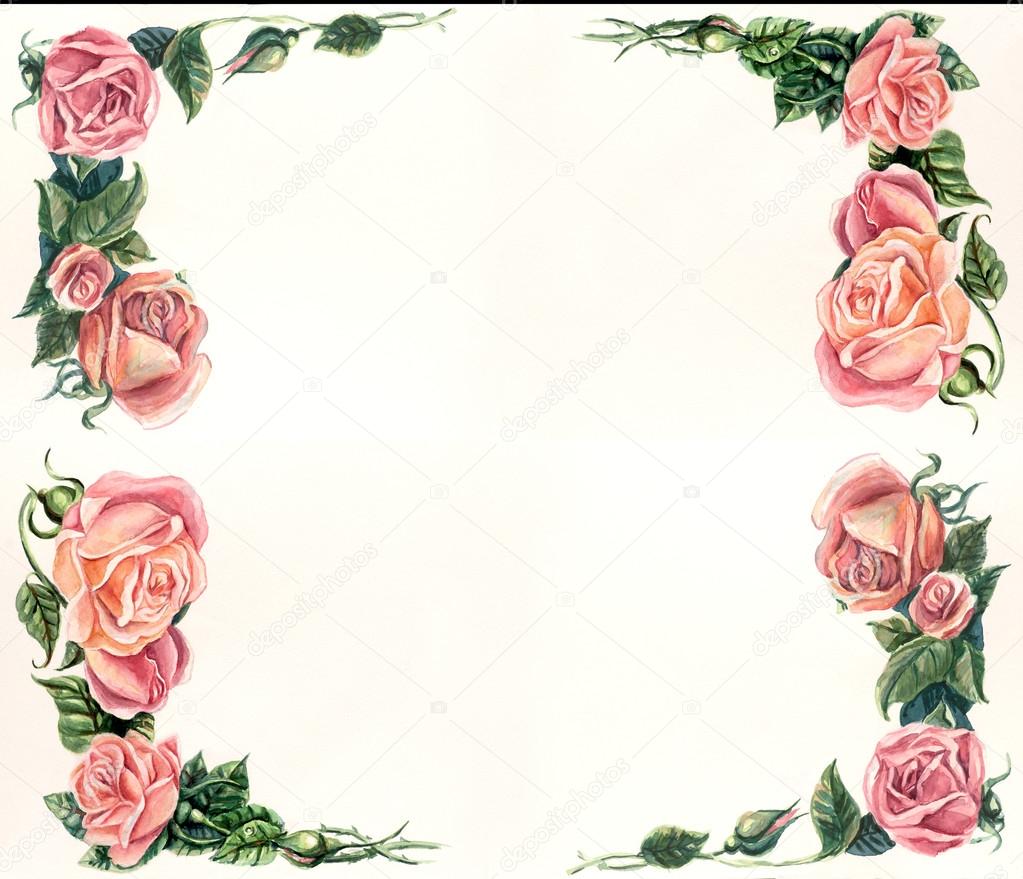 6 января - Петрова Джульетта Артемовна
75 лет 

16 января - Гущина Татьяна Васильевна
80 лет

16 января - Романова Тамара Николаевна
80 лет

28 января - Булан Ева Прохоровна  
85 лет
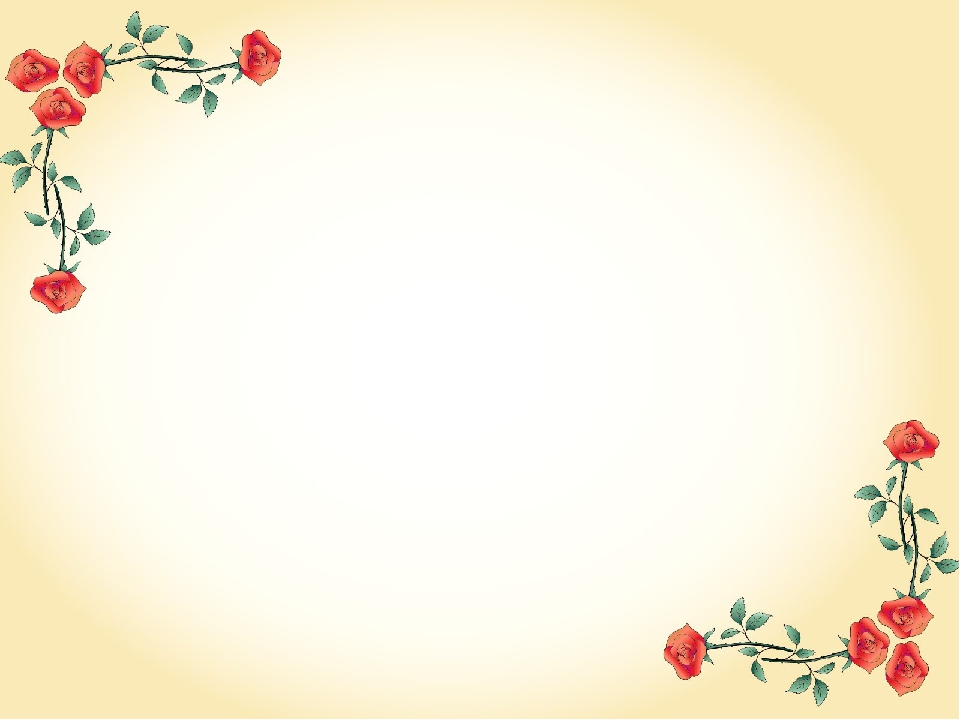 1 февраля - Щепелева Валентина Дмитриевна 
70 лет

2 февраля - Бухрякова Лидия Григорьевна  
80 лет

12 февраля - Киминчижи Светлана Борисовна 
60 лет

13 февраля - Мещерякова Антонина Васильевна
80 лет

20 февраля - Фетисова Лидия Николаевна 
80 лет
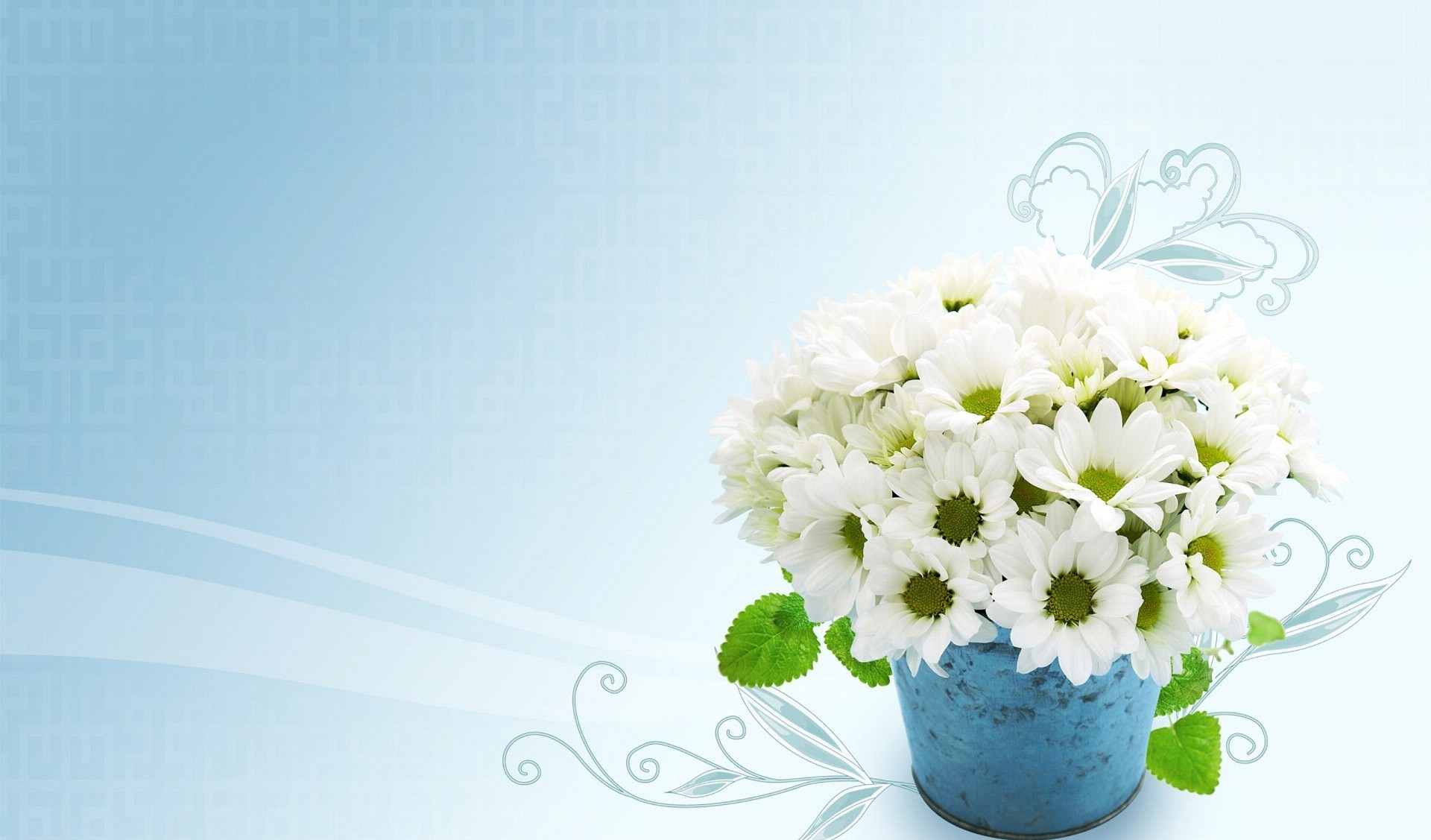 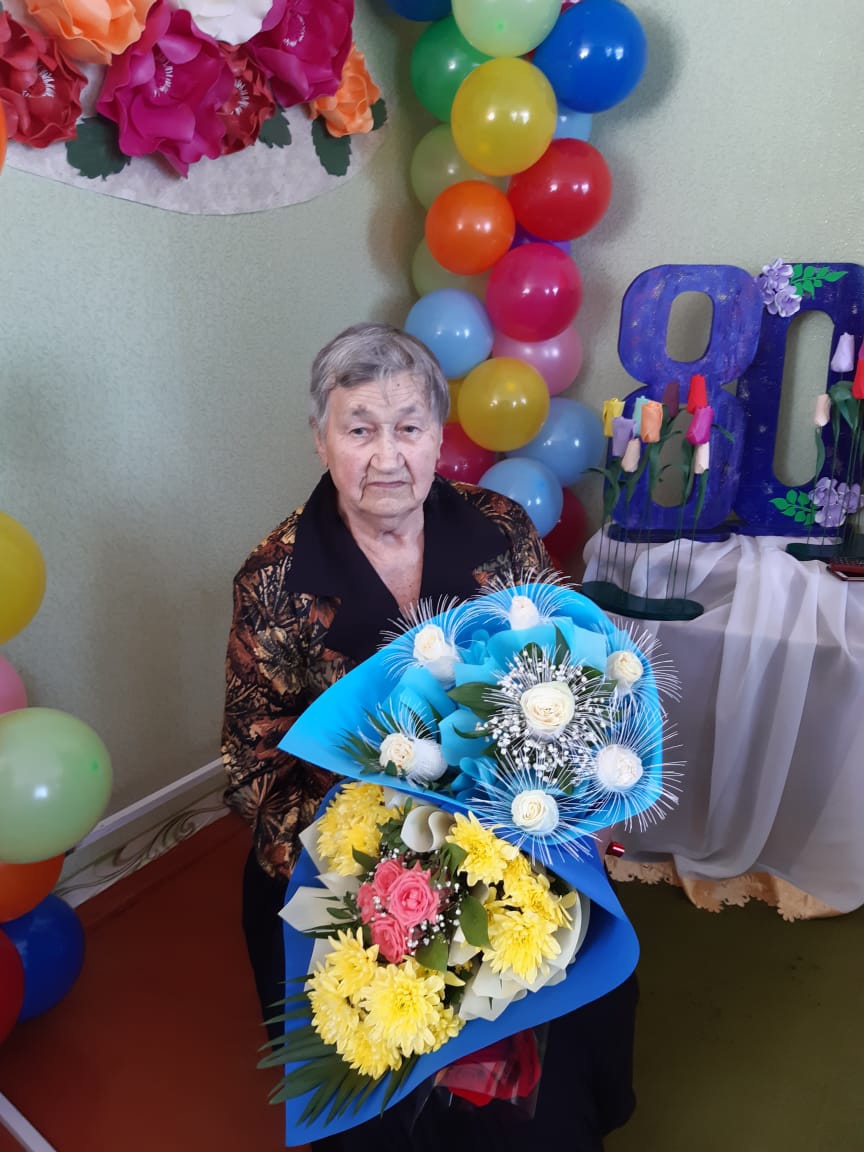 Дьякова Клавдия Филипповна 26.03.202180 лет
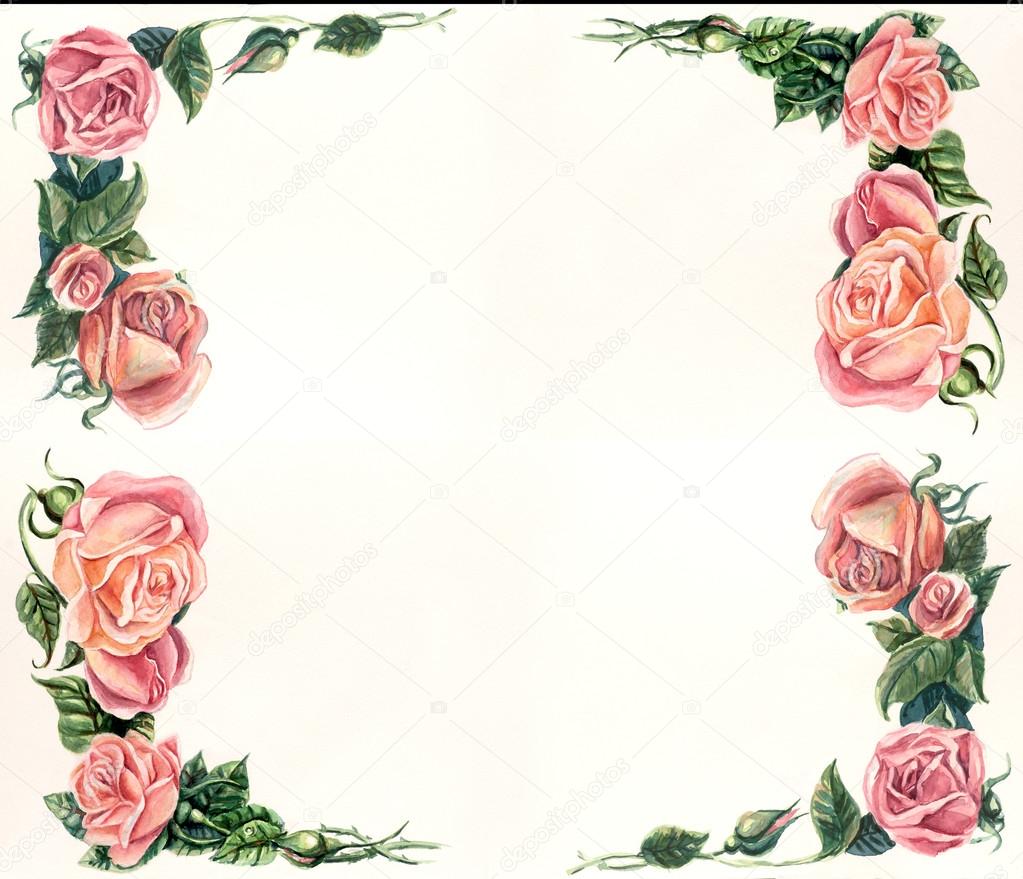 Фащеев Александр Григорьевич 
70 лет 14.03.2021

Казачкова Лариса Алексеевна 
75 лет 25.03.2021

Кононенко Зоя Ивановна
 75 лет 01.03.2021

Машарипова Мария Федоровна 
75 лет 20.03.2021
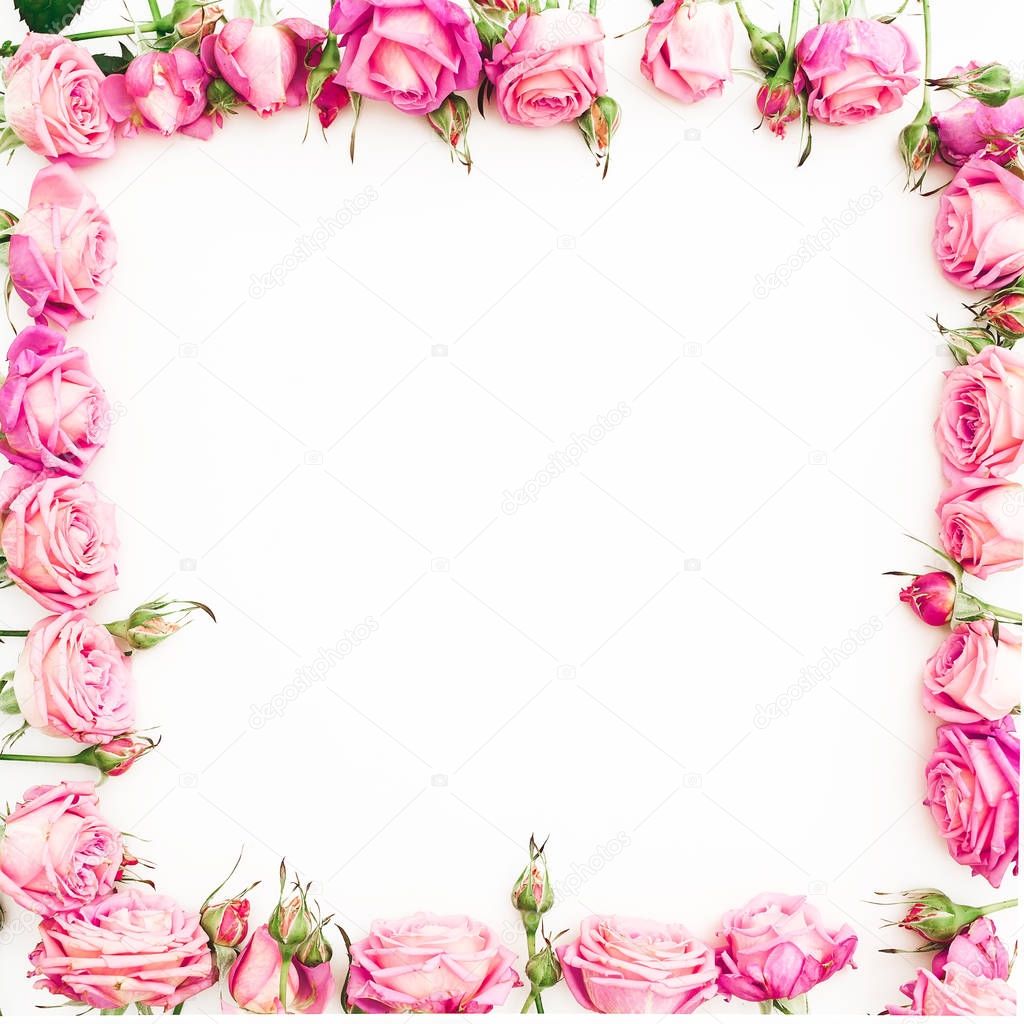 Трайнина Мария Васильевна 
80 лет 02.03.2021

Батура Нина Андреевна 
80 лет 04.03.2021

Литенко Любовь Степановна 
85 лет 08.03.2021
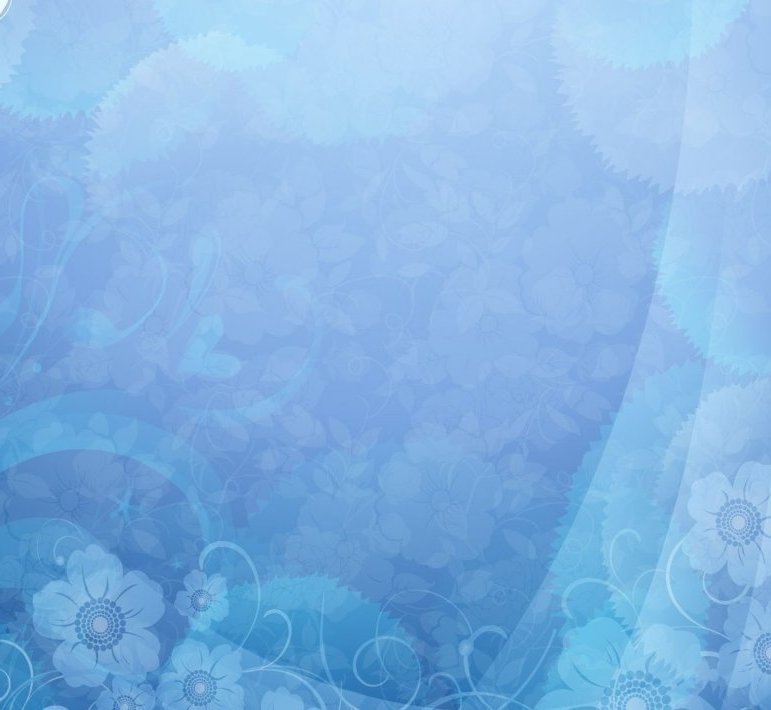 Волковская Любовь Васильевна22.06.2021 90лет
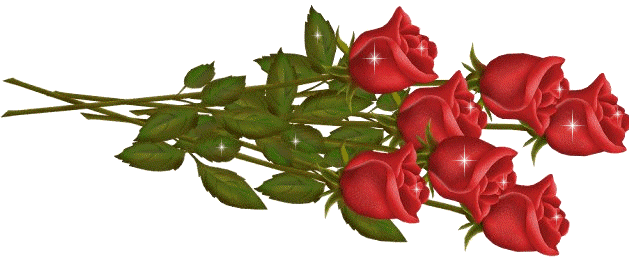 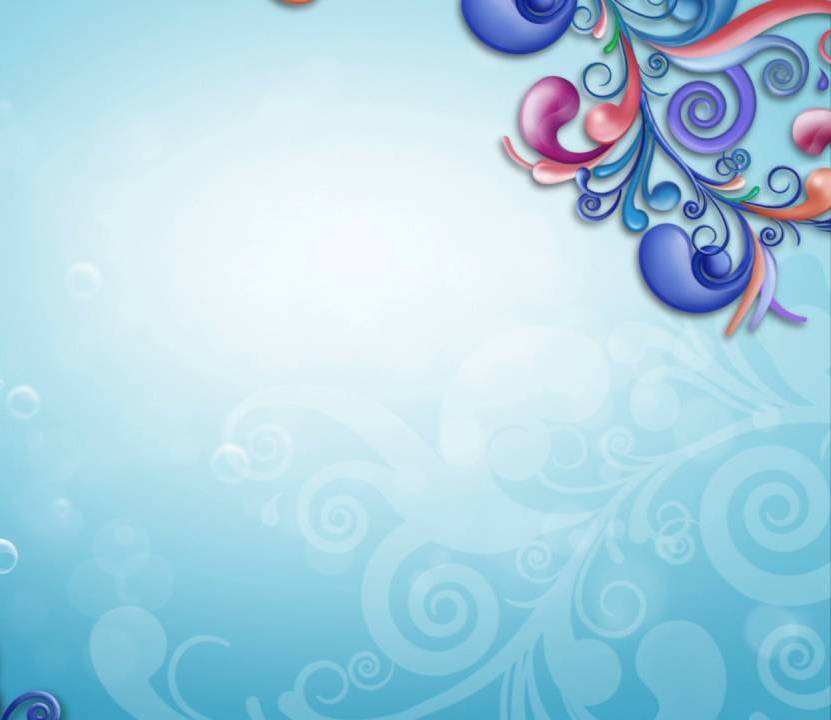 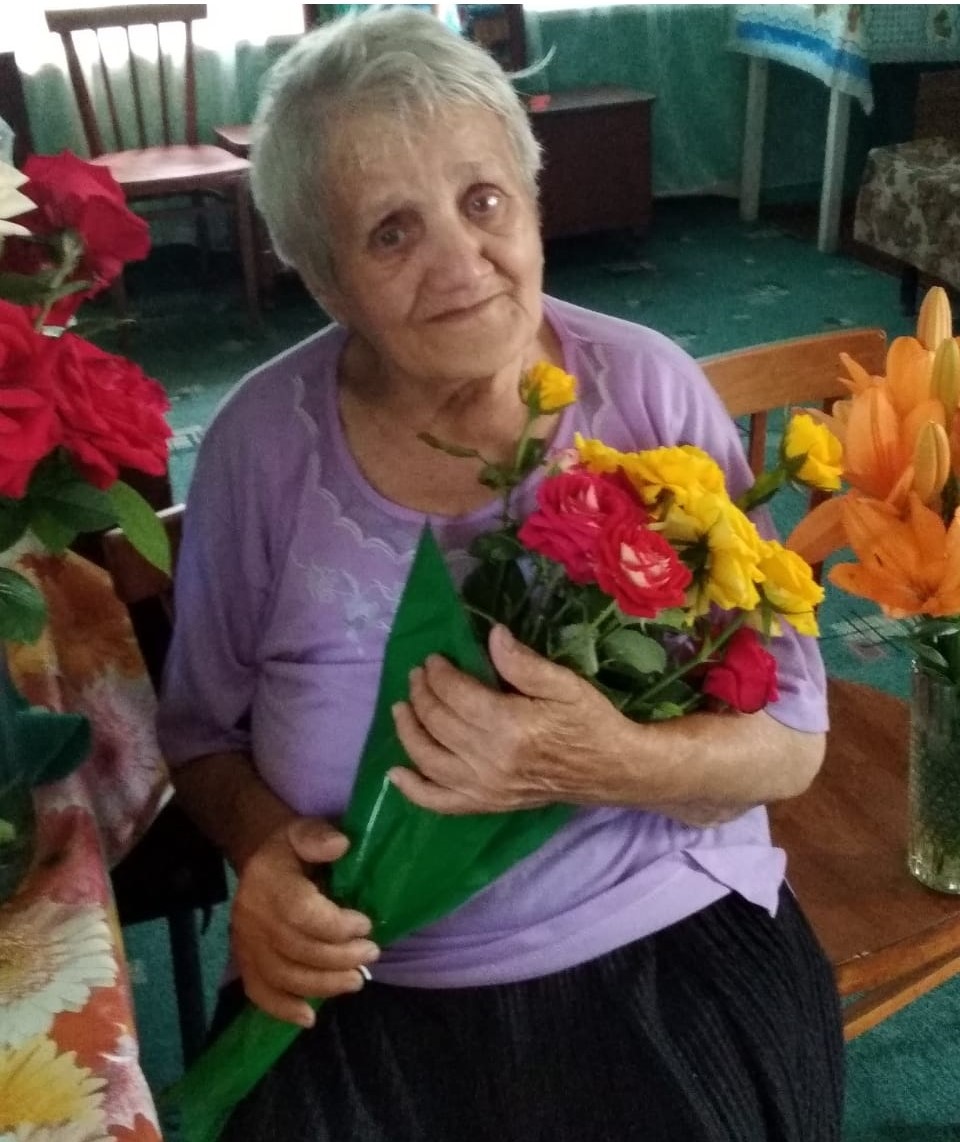 Кушнир  Нина Максимовна 23.06.202180 лет
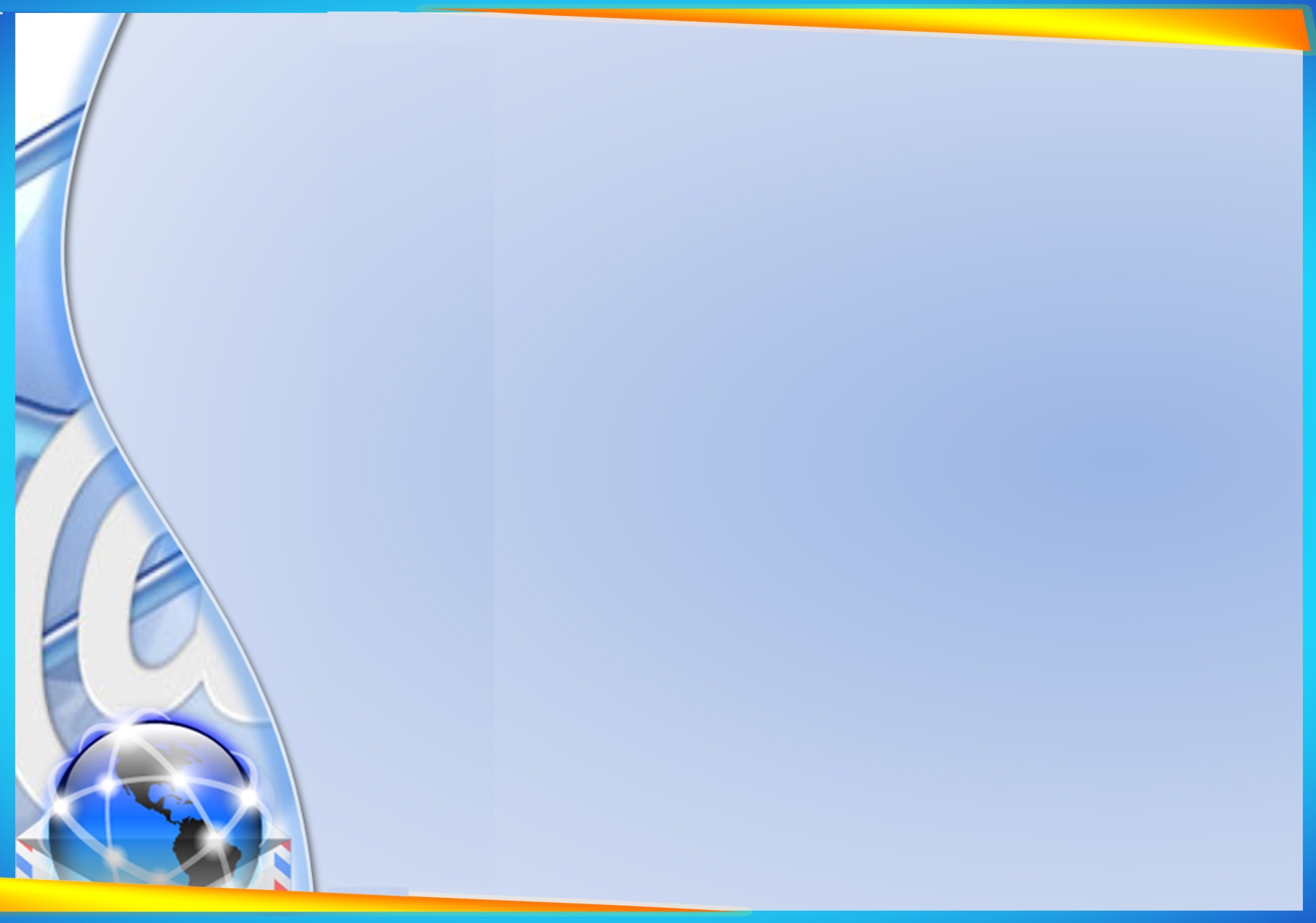 Макеева Надежда Трофимовна
08.06.2021
      Трофимовна   75 лет
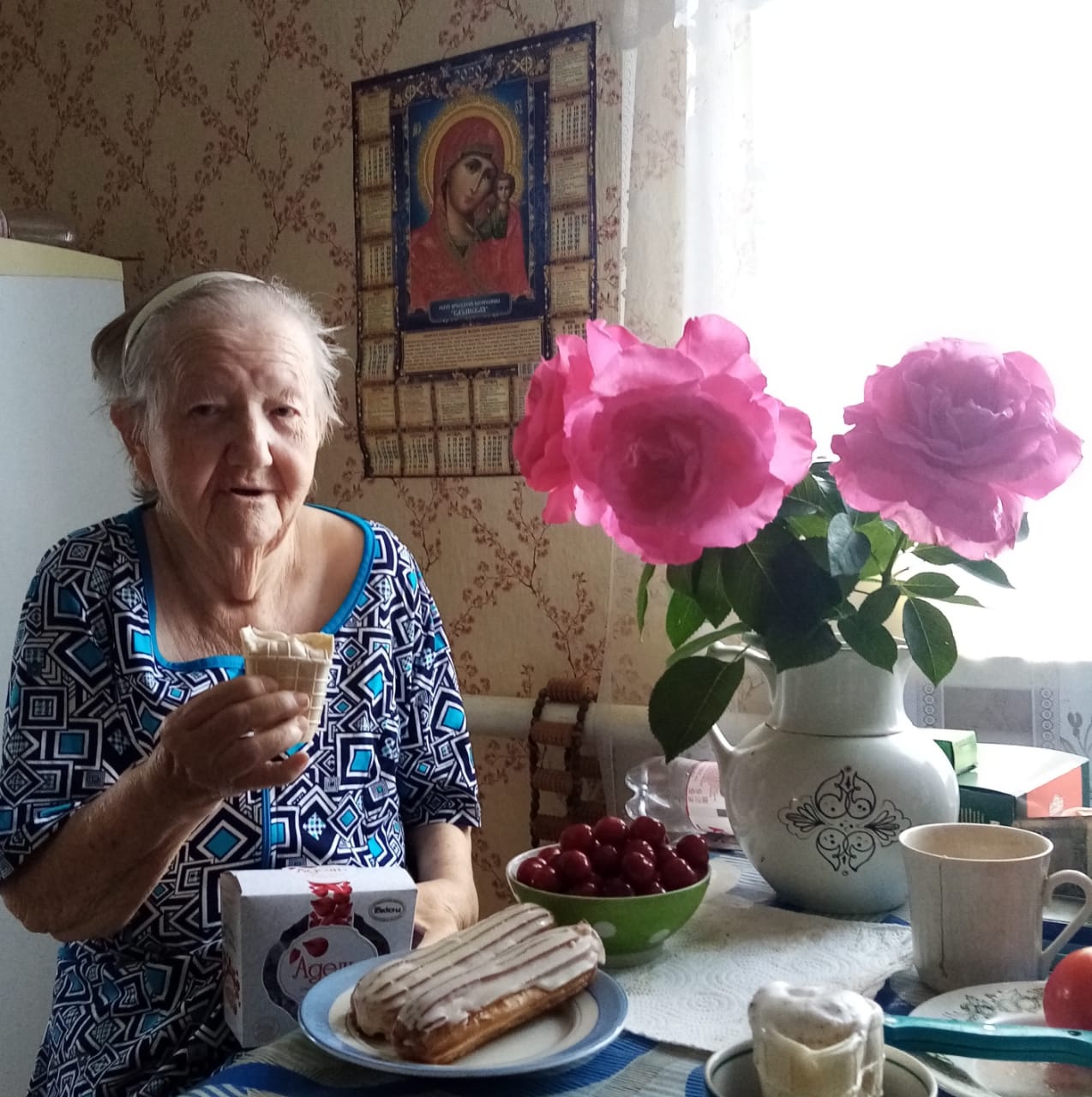 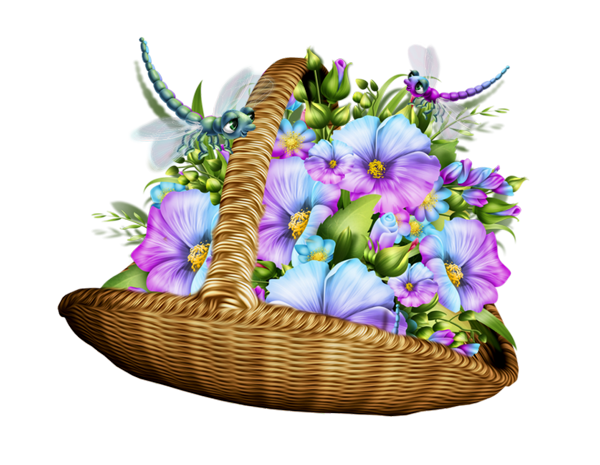 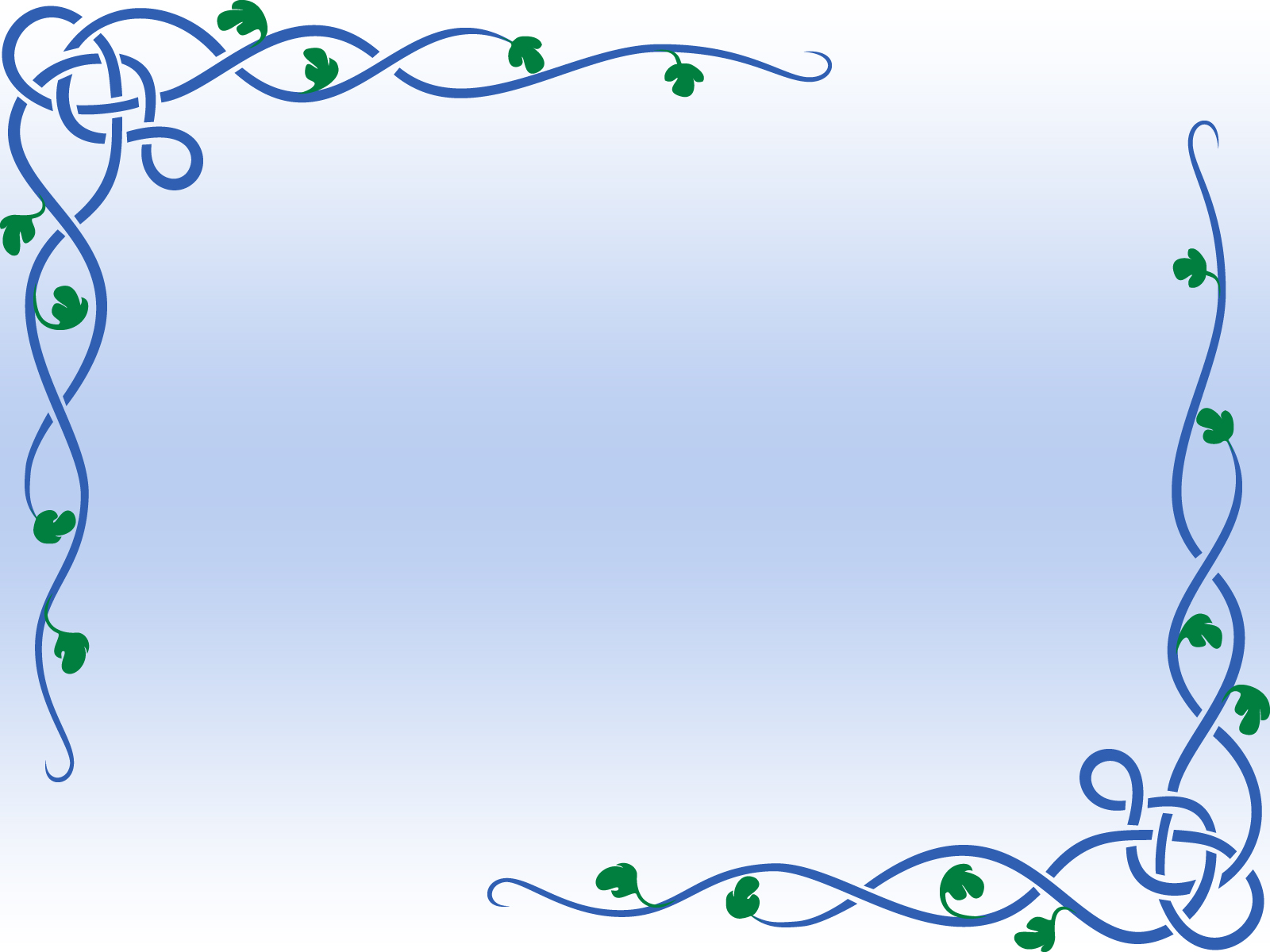 Ченцова Елена Андреевна
 18.06.2021
   85 лет
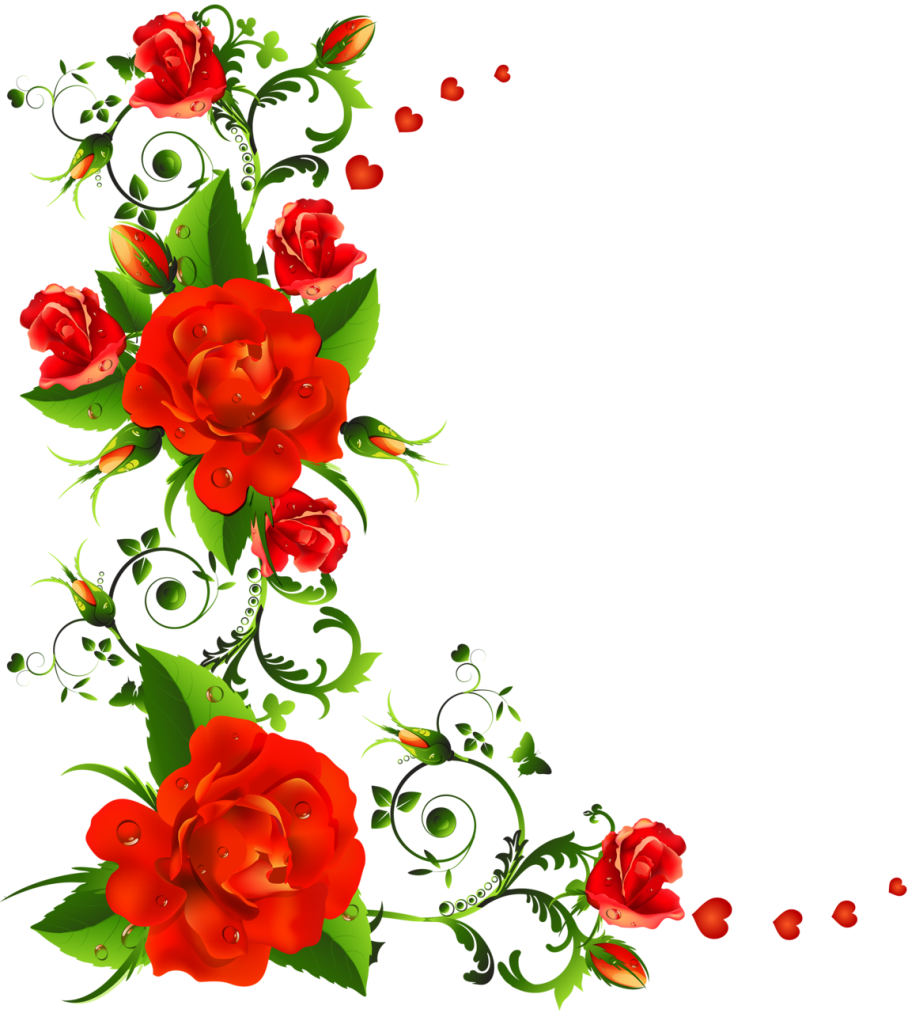 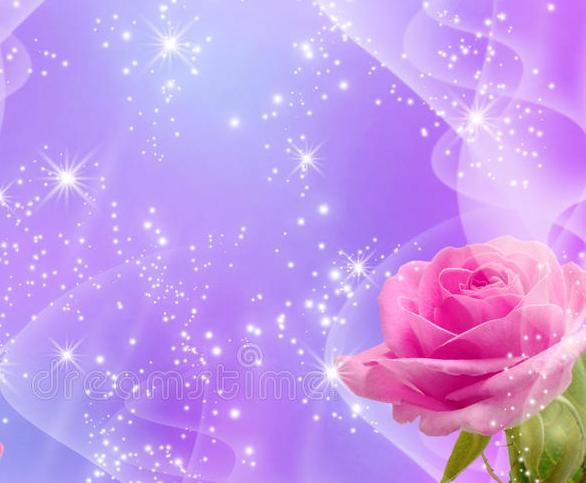 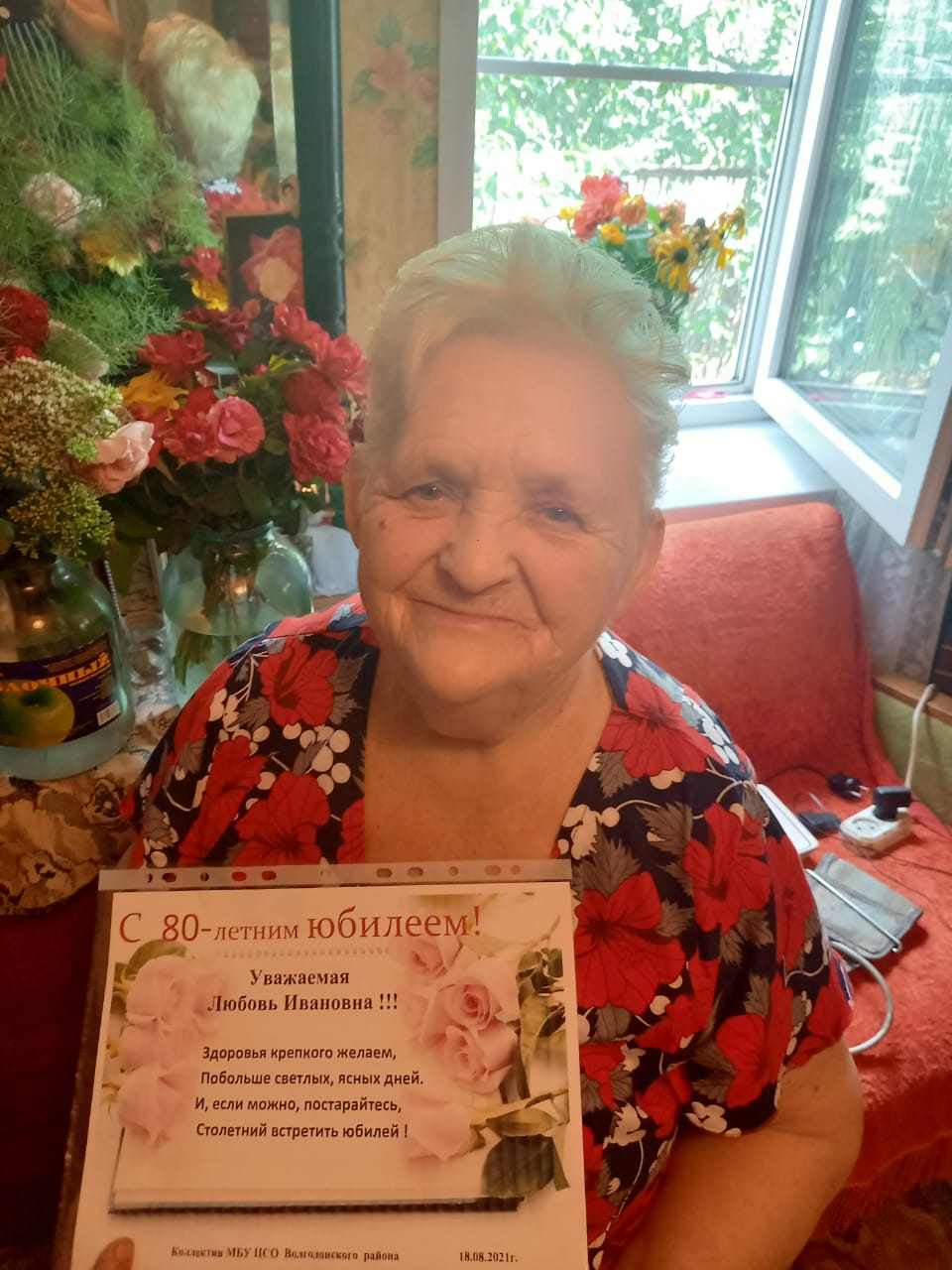 Гудзенко Любовь Ивановна    
18.08.2021
80 лет
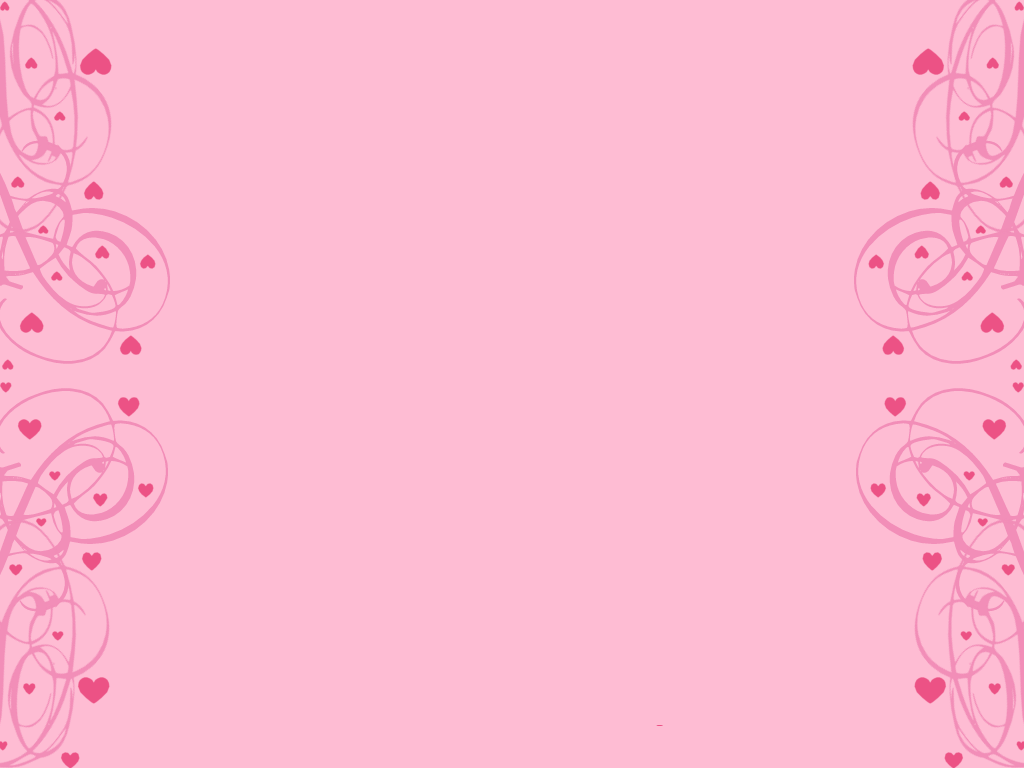 Август 2021 года
Ерофеева Людмила Викторовн    65лет

Ратиева Мария Петровна    65 лет

Дьякова Матрена Григорьевна  85 лет

Омелянчук Антонина Ульяновна  75 лет
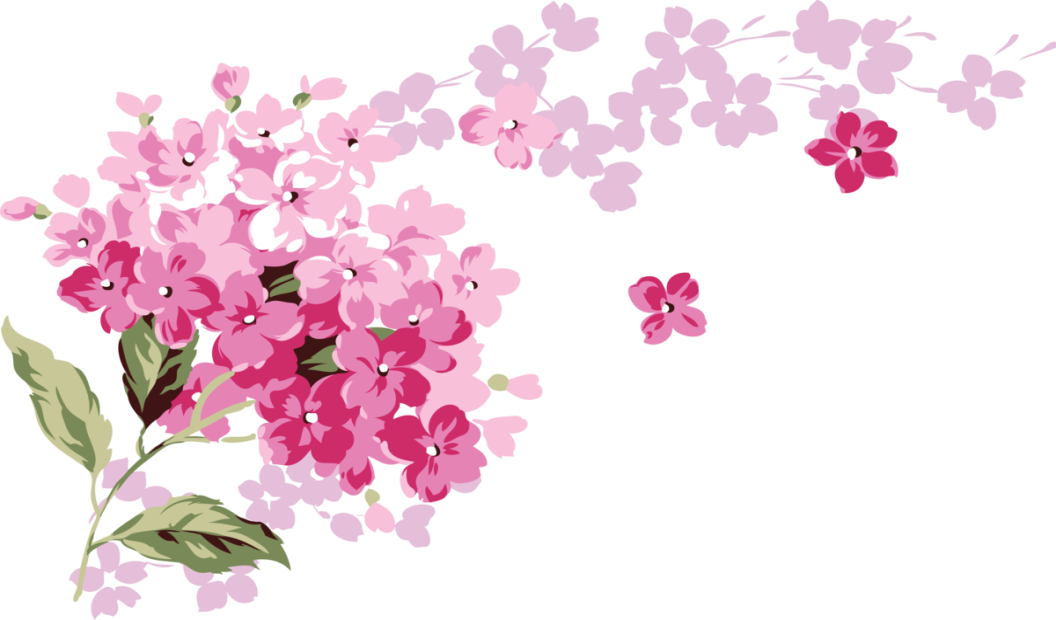 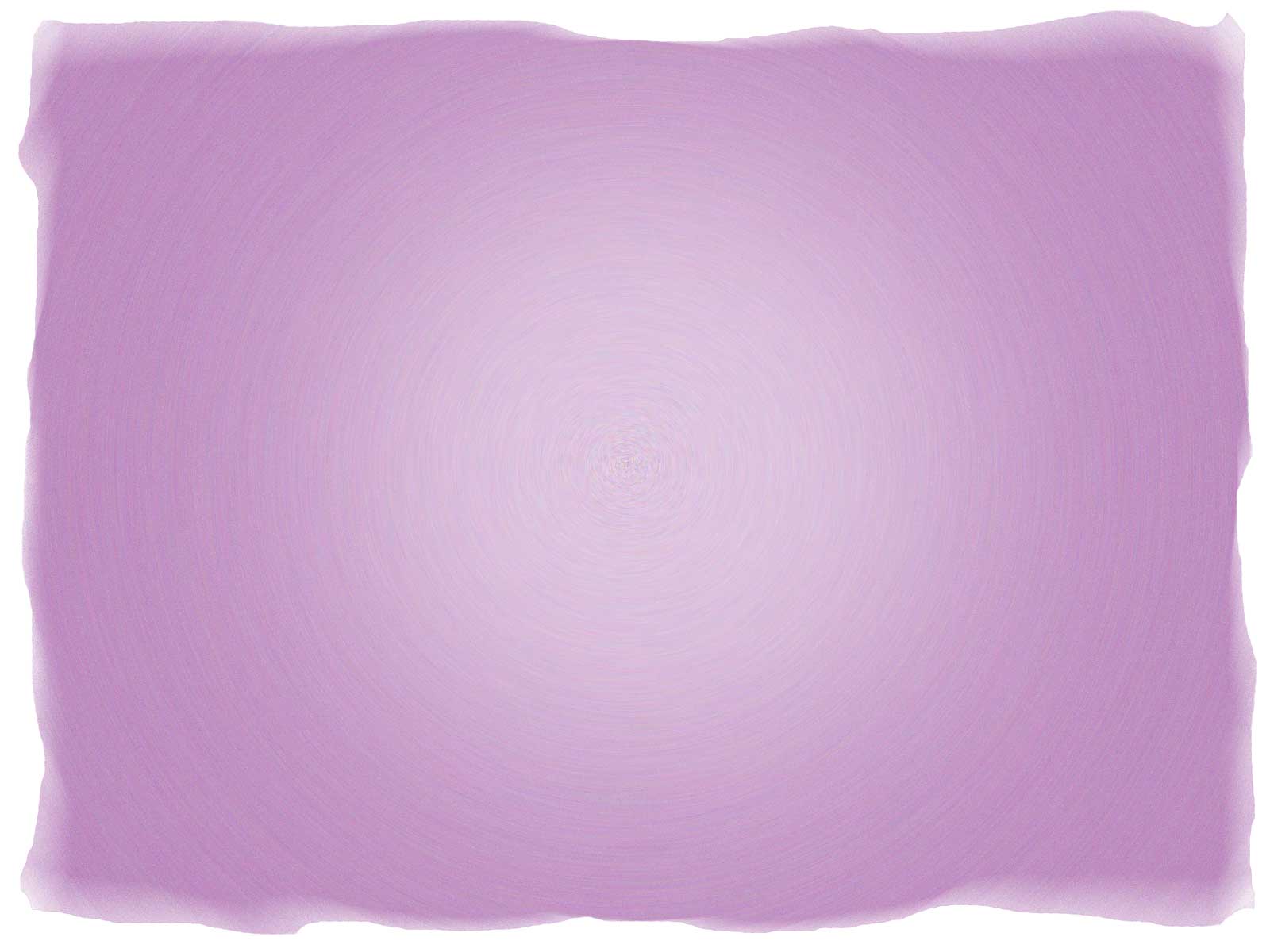 Август 2021 года
Тихонова Зинаида Андроновна    85 лет

Богданова Валентина Еремеевна    85 лет

Манькова Галина Александровна    75 лет
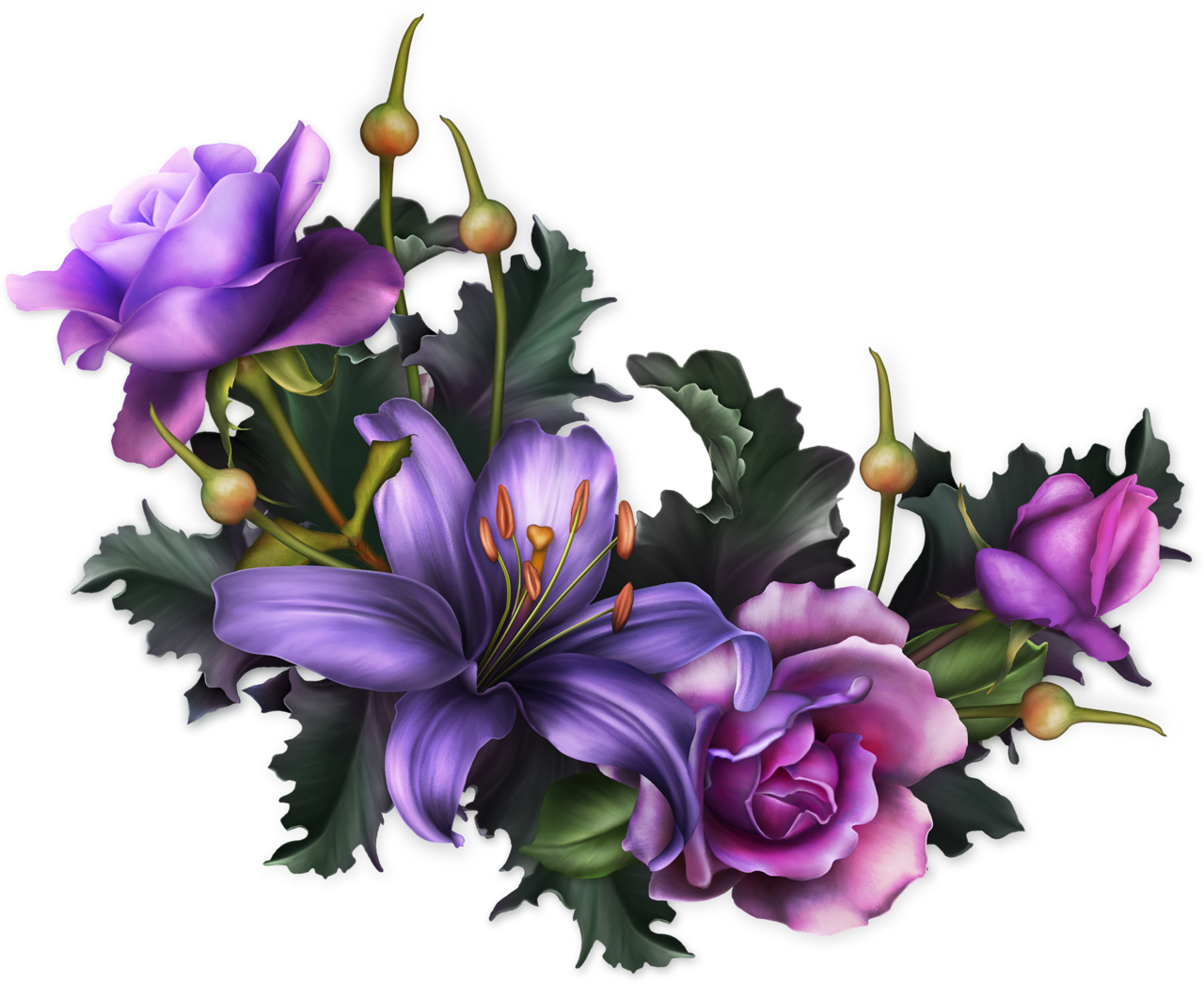